WWW.UFMINISTRIES.ORG
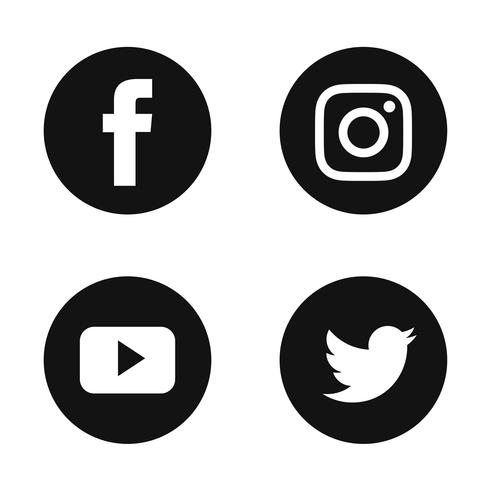 GODLY PERFECTION
A PATH TO CHRIST-LIKE PERFECTION
GODLY PERFECTION
JESUS
GODLY PERFECTION
MATTHEW 5: 48

48. BE YE THEREFORE PERFECT, EVEN AS YOUR FATHER WHICH IS IN HEAVEN IS PERFECT.

LUKE 6: 40

40. THE DISCIPLE IS NOT ABOVE HIS MASTER: BUT EVERY ONE THAT IS PERFECT SHALL BE AS HIS MASTER.
GODLY PERFECTION
PAUL
GODLY PERFECTION
PHILIPPIANS 3: 12 - 13

12. NOT AS THOUGH I HAD ALREADY ATTAINED, EITHER WERE ALREADY PERFECT: BUT I FOLLOW AFTER, IF THAT I MAY APPREHEND THAT FOR WHICH ALSO I AM APPREHENDED OF CHRIST JESUS.

13. BRETHREN, I COUNT NOT MYSELF TO HAVE APPREHENDED: BUT THIS ONE THING I DO, FORGETTING THOSE THINGS WHICH ARE BEHIND, AND REACHING FORTH UNTO THOSE THINGS WHICH ARE BEFORE,
GODLY PERFECTION
PHILIPPIANS 3: 14 – 15

14. I PRESS TOWARD THE MARK FOR THE PRIZE OF THE HIGH CALLING OF GOD IN CHRIST JESUS.

15. LET US THEREFORE, AS MANY AS BE PERFECT (2nd Use), BE THUS MINDED: AND IF IN ANY THING YE BE OTHERWISE MINDED, GOD SHALL REVEAL EVEN THIS UNTO YOU.
GODLY PERFECTION
RELIGIOUS IDEAS / PHRASES THAT WE NEED TO GET RID OF

1. “THE DEVIL MADE ME DO IT” (HE CAN’T)

2. “GOD IS IN CONTROL” (OF WHAT)

3. “YOU’RE PERFECT JUST AS YOU ARE” (REPENTANCE IS NOT ACCEPTANCE)

4. “NOBODY’S PERFECT’ (BY IMPLICATION, NOBODY CAN BE SO WHY EVEN TRY)
GODLY PERFECTION
WE HAVE BEEN CALLED UNTO PERFECTION 

WHICH MEANS THAT WE HAVE BEEN CALLED TO BE DEVELOPED INTO THE IMAGE OF CHIRST.

(ACHIEVING CHRIST-LIKE PERFECTION)

WHICH BRINGS UP THE QUESTION: IS BEING MADE PERFECT POSSIBLE OR NOT?
GODLY PERFECTION
IF IT IS UNOBTAINABLE, IT MAKES THE BIBLE A LIE AND GOD UNREASONABLE?
GODLY PERFECTION
IF IT IS OBTAINABLE, HOW?
GODLY PERFECTION
ALL MADE SEVERAL MISTAKES WHICH ARE DOCUMENTED IN THE BIBLE
GODLY PERFECTION
HOW IS PERFECTION MEASURED BY GOD?
BY THE HEART
GODLY PERFECTION
SOLOMON
GODLY PERFECTION
I KINGS 8: 61 - 62

61. LET YOUR HEART THEREFORE BE PERFECT WITH THE LORD OUR GOD, TO WALK IN HIS STATUTES, AND TO KEEP HIS COMMANDMENTS, AS AT THIS DAY.

62. AND THE KING, AND ALL ISRAEL WITH HIM, OFFERED SACRIFICE BEFORE THE LORD.
GODLY PERFECTION
NOAH
GODLY PERFECTION
GENESIS 6: 9

THESE ARE THE GENERATIONS OF NOAH: NOAH WAS A JUST MAN AND PERFECT IN HIS GENERATIONS, AND NOAH WALKED WITH GOD.
GODLY PERFECTION
ABRAHAM
GODLY PERFECTION
GENESIS 17: 1

AND WHEN ABRAM WAS NINETY YEARS OLD AND NINE, THE LORD APPEARED TO ABRAM, AND SAID UNTO HIM, I AM THE ALMIGHTY GOD; WALK BEFORE ME, AND BE THOU PERFECT.
GODLY PERFECTION
KNOWING GOD’S PERFECT WILL
THE PROBLEM IS SIMPLE
MISUNDERSTANDING WHAT PERFECT MEANS
GODLY PERFECTION
VOCABULARY

PERFECT BASICALLY MEANS -  TO BE COMPLETE, ENTIRE, TO DEVELOP TO IT’S END, TO FINISH TO FULL DEVELOPMENT OR FULL MATURITY

WE ARE CALLED TO PERFECTION WHICH MEANS THAT WE ARE CALLED TO BE CHRIST-LIKE; THIS MAKES PERFECTION POSSIBLE.
GODLY PERFECTION
BECAUSE THE ERROR OF THINKING THAT PERFECT ON MEANS FLAWLESS, THE EFFORT OF TRYING TO BE PERFECT IS NOT EVEN ATTEMPTED

WE CAN ALL AGREE THAT WE DON’T KNOW OF ANYONE WHO IS PERFECT (FLAWLESS), INCLUDING OURSELVES BUT THAT DOES NOT MEAN THAT BEING PERFECT IS IMPOSSIBLE.
GODLY PERFECTION
PLUS, IF YOU BELIEVE THAT PERFECT MEANS FLAWLESS THEN YOU CAN’T BELIEVE THE OTHER SCRIPTURES IN THE BIBLE ABOUT PERFECTION

SINCE THE WORD MENTIONS THOSE WHO ARE/WERE PERFECT, THEN EITHER THE WORD OF GOD IS A LIE (GOD FORBID) OR THERE IS ERROR WITH THE DEFINITION / IMPLICATION OF IT
GODLY PERFECTION
A CALL TO A HIGHER STANDARD
GODLY PERFECTION
VOCABULARY

STANDARD  -  1. A CONSPICUOUS OBJECT (SUCH AS A BANNER) FORMERLY CARRIED AT THE TOP OF A POLE AND USED TO MARK A RALLYING POINT ESPECIALLY IN BATTLE OR TO SERVE AS AN EMBLEM;  2. SOMETHING SET UP AND ESTABLISHED BY AUTHORITY AS A RULE FOR THE MEASURE OF QUANTITY, WEIGHT, EXTENT, VALUE, OR QUALITY

UNGODLY – NOT INCLUDING GOD
GODLY PERFECTION
ISAIAH 55: 8 - 9

8. FOR MY THOUGHTS ARE NOT YOUR THOUGHTS, NEITHER ARE YOUR WAYS MY WAYS, SAITH THE LORD.

9. FOR AS THE HEAVENS ARE HIGHER THAN THE EARTH, SO ARE MY WAYS HIGHER THAN YOUR WAYS, AND MY THOUGHTS THAN YOUR THOUGHTS.
GODLY PERFECTION
ISAIAH 49: 22

THUS SAITH THE LORD GOD, BEHOLD, I WILL LIFT UP MINE HAND TO THE GENTILES, AND SET UP MY STANDARD TO THE PEOPLE: AND THEY SHALL BRING THY SONS IN THEIR ARMS, AND THY DAUGHTERS SHALL BE CARRIED UPON THEIR SHOULDERS.

ISAIAH 62: 10

10. GO THROUGH, GO THROUGH THE GATES; PREPARE YE THE WAY OF THE PEOPLE; CAST UP, CAST UP THE HIGHWAY; GATHER OUT THE STONES; LIFT UP A STANDARD FOR THE PEOPLE.
GODLY PERFECTION
ISAIAH 59: 19

19. SO SHALL THEY FEAR THE NAME OF THE LORD FROM THE WEST, AND HIS GLORY FROM THE RISING OF THE SUN. WHEN THE ENEMY SHALL COME IN LIKE A FLOOD, THE SPIRIT OF THE LORD SHALL LIFT UP A STANDARD AGAINST HIM.
GODLY PERFECTION
ROMANS 12: 1 - 2

1.  I BESEECH YOU THEREFORE, BRETHREN, BY THE MERCIES OF GOD, THAT YE PRESENT YOUR BODIES A LIVING SACRIFICE, HOLY, ACCEPTABLE UNTO GOD, WHICH IS YOUR REASONABLE SERVICE.

2.  AND BE NOT CONFORMED TO THIS WORLD (SUBSTANDARD): BUT BE YE TRANSFORMED BY THE RENEWING OF YOUR MIND, THAT YE MAY PROVE WHAT IS THAT GOOD, AND ACCEPTABLE, AND PERFECT, WILL OF GOD.
GODLY PERFECTION
PERFECTION THROUGH CORRECTION
GODLY PERFECTION
HEBREWS 12: 6 - 7

6. FOR WHOM THE LORD LOVETH HE CHASTENETH, AND SCOURGETH EVERY SON WHOM HE RECEIVETH.

7. IF YE ENDURE CHASTENING, GOD DEALETH WITH YOU AS WITH SONS; FOR WHAT SON IS HE WHOM THE FATHER CHASTENETH NOT?

THIS IS USING CORRECTION TO PRODUCE PERFECTION
GODLY PERFECTION
PERFECTION THROUGH PATIENCE
GODLY PERFECTION
JAMES 1: 3 - 5

3. KNOWING THIS, THAT THE TRYING OF YOUR FAITH WORKETH PATIENCE.

4. BUT LET PATIENCE HAVE HER PERFECT WORK, THAT YE MAY BE PERFECT AND ENTIRE, WANTING NOTHING.

5. IF ANY OF YOU LACK WISDOM, LET HIM ASK OF GOD, THAT GIVETH TO ALL MEN LIBERALLY, AND UPBRAIDETH NOT; AND IT SHALL BE GIVEN HIM.
GODLY PERFECTION
ROMANS 8: 16 - 17

16.  THE SPIRIT ITSELF BEARETH WITNESS WITH OUR SPIRIT, THAT WE ARE THE CHILDREN OF GOD:

17. AND IF CHILDREN, THEN HEIRS; HEIRS OF GOD, AND JOINT-HEIRS WITH CHRIST; IF SO BE THAT WE SUFFER WITH HIM, THAT WE MAY BE ALSO GLORIFIED TOGETHER.
GODLY PERFECTION
EPHESIANS 5: 17

16.  THE SPIRIT ITSELF BEARETH WITNESS WITH OUR SPIRIT, THAT WE ARE THE CHILDREN OF GOD:

17. AND IF CHILDREN, THEN HEIRS; HEIRS OF GOD, AND JOINT-HEIRS WITH CHRIST; IF SO BE THAT WE SUFFER WITH HIM, THAT WE MAY BE ALSO GLORIFIED TOGETHER.
GODLY PERFECTION
EPHESIANS 5: 25 - 26

25. HUSBANDS, LOVE YOUR WIVES, EVEN AS CHRIST ALSO LOVED THE CHURCH, AND GAVE HIMSELF FOR IT;

26. THAT HE MIGHT SANCTIFY AND CLEANSE IT WITH THE WASHING OF WATER BY THE WORD,
GODLY PERFECTION
EPHESIANS 5: 27 - 28

27. THAT HE MIGHT SANCTIFY AND CLEANSE IT WITH THE WASHING OF WATER BY THE WORD,

28. THAT HE MIGHT PRESENT IT TO HIMSELF A GLORIOUS CHURCH, NOT HAVING SPOT, OR WRINKLE, OR ANY SUCH THING; BUT THAT IT SHOULD BE HOLY AND WITHOUT BLEMISH.
GODLY PERFECTION
GOD DEALS WITH US USING “THE INWARD WITNESS” MOSTLY

THE HOLY SPIRIT BEARS WITNESS WITH OUR SPIRIT, THE REAL YOU (ROM 

ONE INDICATOR THAT WILL LET YOU KNOW WHETHER YOU AREINSIDE OR OUTSIDE OF GOD WILL IS: THE DISSATIFACTION OF YOUR HEART

WHEN YOU HAVE DONE THE WILL OF GOD, IT SATIFIES YOU ON THE INSIDE
GODLY PERFECTION
YOU HAVE TO SEEK GOD UNTIL YOUR HEART IS SATISFIED

TO SIMPLY MAKE IT BY, ONLY PROGRESS A LITTLE BIT, BEING SATISFIED WHERE YOU ARE SPIRITUALLY, WILL KEEP YOU SHORT OF GOD’S PERFECT WILL

WE HAVE TO BE PATIENCE DURING GOD’S PERFECTION PROCESS

YOU CAN’T REACH PERFECTION BY NOT DOING NOTHING
GODLY PERFECTION
MOSES
GODLY PERFECTION
EXODUS 4: 10 - 11 

10. AND MOSES SAID UNTO THE LORD, O MY LORD, I AM NOT ELOQUENT, NEITHER HERETOFORE, NOR SINCE THOU HAST SPOKEN UNTO THY SERVANT: BUT I AM SLOW OF SPEECH, AND OF A SLOW TONGUE.

11. AND THE LORD SAID UNTO HIM, WHO HATH MADE MAN'S MOUTH? OR WHO MAKETH THE DUMB, OR DEAF, OR THE SEEING, OR THE BLIND? HAVE NOT I THE LORD?
GODLY PERFECTION
EXODUS 4: 12 - 13 

12. NOW THEREFORE GO, AND I WILL BE WITH THY MOUTH, AND TEACH THEE WHAT THOU SHALT SAY.

13. AND HE SAID, O MY LORD, SEND, I PRAY THEE, BY THE HAND OF HIM WHOM THOU WILT SEND.
GODLY PERFECTION
EXODUS 4: 14

14. AND THE ANGER OF THE LORD WAS KINDLED AGAINST MOSES, AND HE SAID, IS NOT AARON THE LEVITE THY BROTHER? I KNOW THAT HE CAN SPEAK WELL. AND ALSO, BEHOLD, HE COMETH FORTH TO MEET THEE: AND WHEN HE SEETH THEE, HE WILL BE GLAD IN HIS HEART.
BE THANKFUL / GRATEFUL
BUT DON’T IGNORE YOUR DISSATISFIED HEART
GODLY PERFECTION
II CHRONICLES 16: 9

FOR THE EYES OF THE LORD RUN TO AND FRO (SEARCHING) THROUGHOUT THE WHOLE EARTH, TO SHEW HIMSELF STRONG IN THE BEHALF OF THEM WHOSE HEART IS PERFECT TOWARD HIM. HEREIN THOU HAST DONE FOOLISHLY: THEREFORE FROM HENCEFORTH THOU SHALT HAVE WARS.
GODLY PERFECTION
JAMES 3: 2

FOR IN MANY THINGS WE OFFEND ALL. IF ANY MAN OFFEND NOT IN WORD, THE SAME IS A PERFECT MAN, AND ABLE ALSO TO BRIDLE THE WHOLE BODY.

 YOU HAVE TO GET A HOLD OF YOUR MOUTH AND TALK PERFECTION
GODLY PERFECTION
HEBREWS 6: 10 - 12

10. FOR GOD IS NOT UNRIGHTEOUS TO FORGET YOUR WORK AND LABOUR OF LOVE, WHICH YE HAVE SHEWED TOWARD HIS NAME, IN THAT YE HAVE MINISTERED TO THE SAINTS, AND DO MINISTER.

11. AND WE DESIRE THAT EVERY ONE OF YOU DO SHEW THE SAME DILIGENCE TO THE FULL ASSURANCE OF HOPE UNTO THE END:

12.  THAT YE BE NOT SLOTHFUL, BUT FOLLOWERS OF THEM WHO THROUGH FAITH AND PATIENCE INHERIT THE PROMISES.
GODLY PERFECTION
HEBREWS 12: 6 - 7

6. FOR WHOM THE LORD LOVETH HE CHASTENETH, AND SCOURGETH EVERY SON WHOM HE RECEIVETH.

7. IF YE ENDURE CHASTENING, GOD DEALETH WITH YOU AS WITH SONS; FOR WHAT SON IS HE WHOM THE FATHER CHASTENETH NOT?

THIS IS USING CORRECTION TO PRODUCE FOR PERFECTION
GODLY PERFECTION
Are you WAITING FOR A PERFECT CONDITION?
YOU WILL NEVER GET ANYTHING DONE
GODLY PERFECTION
PROVERBS 20: 4

THE SLUGGARD WILL NOT PLOW BY REASON OF THE COLD; THEREFORE SHALL HE BEG IN HARVEST, AND HAVE NOTHING.


ECCLESIASTES 11: 4

HE THAT OBSERVETH THE WIND SHALL NOT SOW; AND HE THAT REGARDETH THE CLOUDS SHALL NOT REAP.
GODLY PERFECTION
JOB
GODLY PERFECTION
JOB 5: 17

BEHOLD, HAPPY IS THE MAN WHOM GOD CORRECTETH: THEREFORE DESPISE NOT THOU THE CHASTENING OF THE ALMIGHTY:

PROBERBS 22: 15

FOOLISHNESS IS BOUND IN THE HEART OF A CHILD; BUT THE ROD OF CORRECTION SHALL DRIVE IT FAR FROM HIM.
GODLY PERFECTION
PROBERBS 3: 11 - 12

11. MY SON, DESPISE NOT THE CHASTENING OF THE LORD; NEITHER BE WEARY OF HIS CORRECTION:

12. FOR WHOM THE LORD LOVETH HE CORRECTETH; EVEN AS A FATHER THE SON IN WHOM HE DELIGHTETH.

PROVERBS 23: 13

WITHHOLD NOT CORRECTION FROM THE CHILD: FOR IF THOU BEATEST HIM WITH THE ROD, HE SHALL NOT DIE.
GODLY PERFECTION
II TIMOTHY 3: 16

ALL SCRIPTURE IS GIVEN BY INSPIRATION OF GOD, AND IS PROFITABLE FOR DOCTRINE, FOR REPROOF, FOR CORRECTION, FOR INSTRUCTION IN RIGHTEOUSNESS:

HEBREWS 12: 9

FURTHERMORE WE HAVE HAD FATHERS OF OUR FLESH WHICH CORRECTED US, AND WE GAVE THEM REVERENCE: SHALL WE NOT MUCH RATHER BE IN SUBJECTION UNTO THE FATHER OF SPIRITS, AND LIVE?
GODLY PERFECTION
3 KEYS TO GODLY PERFECTION

BELIEVE THAT BEING PERFECT IS ACHIEVABLE (NOT OF THE FLESH)

 IF NOT, YOU WOULDN’T EVEN TRY

2. SPEAK THE LANGUAGE OF PERFECTION

 EVEN WHEN YOU DON’T SEE IT

3. PATIENCE

IMPATIENCE WILL PREVENT US FROM BEING PERFECTED
GODLY PERFECTION
HOW IS PERFECTION ACHIEVED?
BY CORRECTION